UNIT 2 EVERY DAY
2.2 MY FAVOURITE PART OF THE DAY
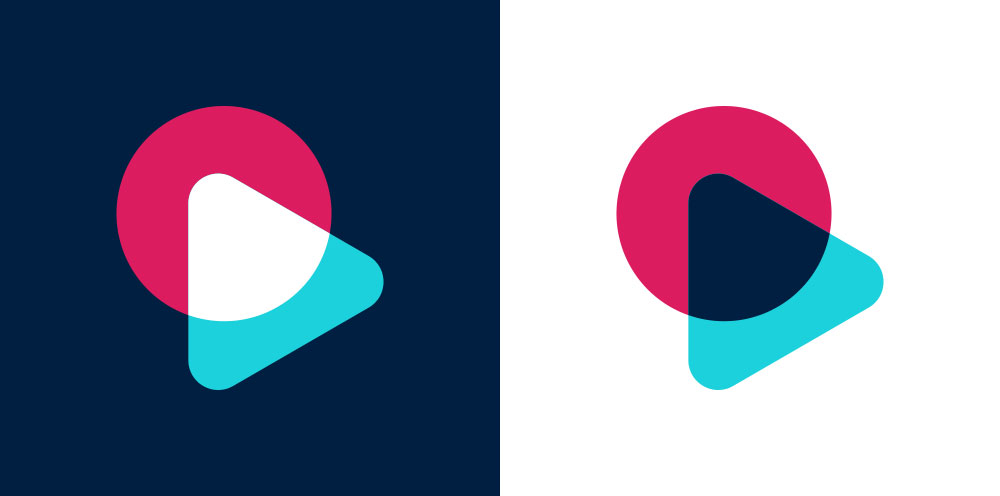 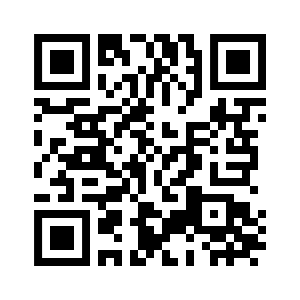 [Speaker Notes: https://hr.izzi.digital/#/repository/204]
UNIT 2 EVERY DAY
MY FAVOURITE PART OF THE DAY
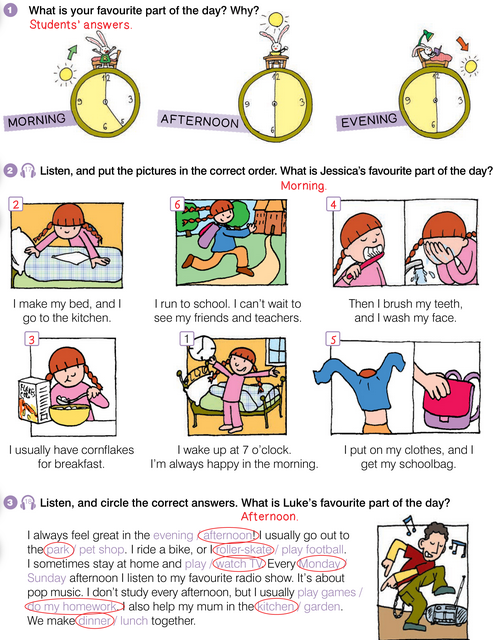 jutro / prijepodne
poslijepodne
večer
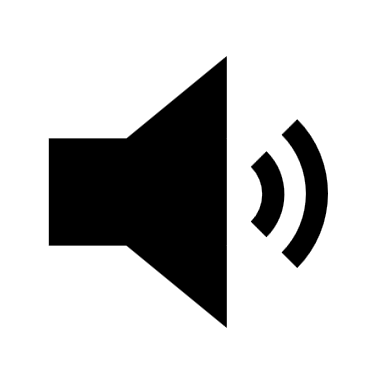 UNIT 2 EVERY DAY
MY FAVOURITE PART OF THE DAY
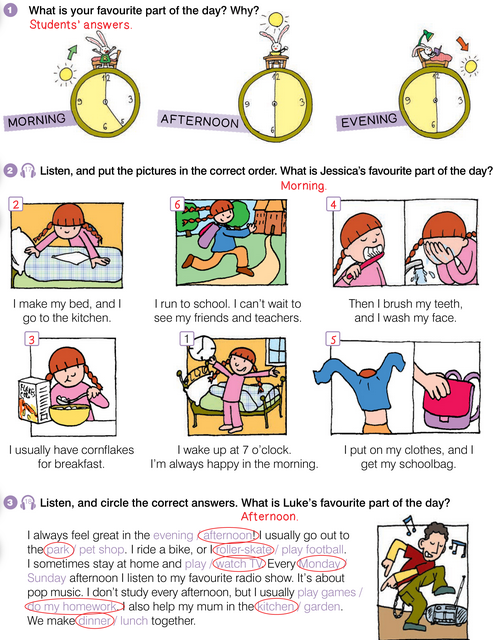 UNIT 2 EVERY DAY
MY FAVOURITE PART OF THE DAY
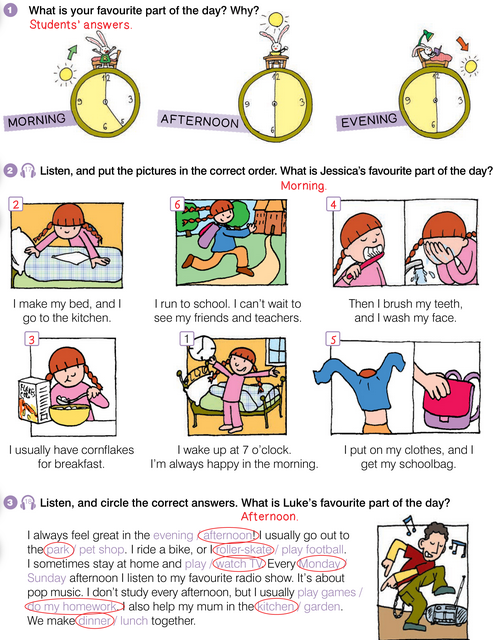 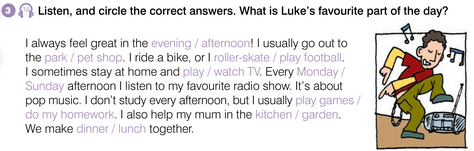 UNIT 2 EVERY DAY
MY FAVOURITE PART OF THE DAY
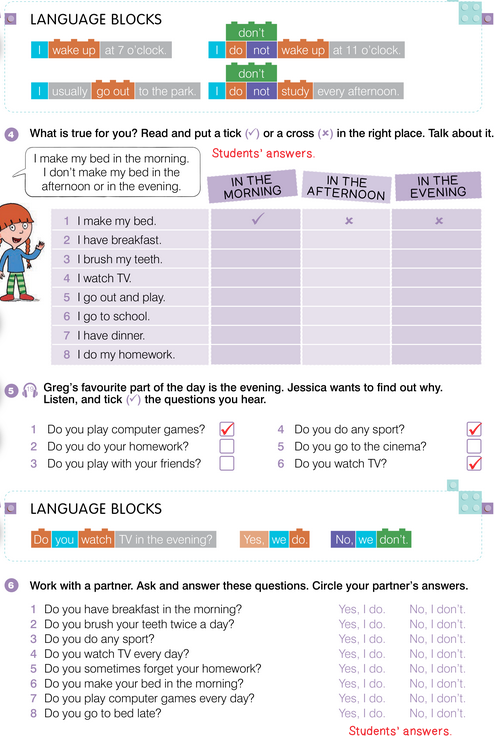 UNIT 2 EVERY DAY
MY FAVOURITE PART OF THE DAY
What do you do every day?
DO + NOT = DON’T
DOES + NOT = DOESN’T
UNIT 2 EVERY DAY
MY FAVOURITE PART OF THE DAY
What do you do every day?
DOES + NOT = DOESN’T
DON’T = DO + NOT 
DOESN’T = DOES + NOT
UNIT 2 EVERY DAY
MY FAVOURITE PART OF THE DAY
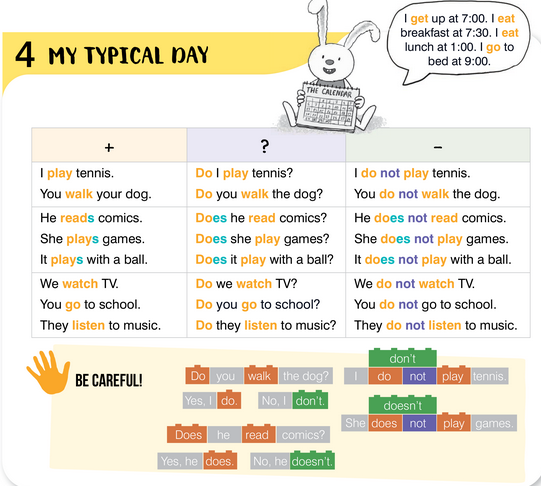 UNIT 2 EVERY DAY
MY FAVOURITE PART OF THE DAY
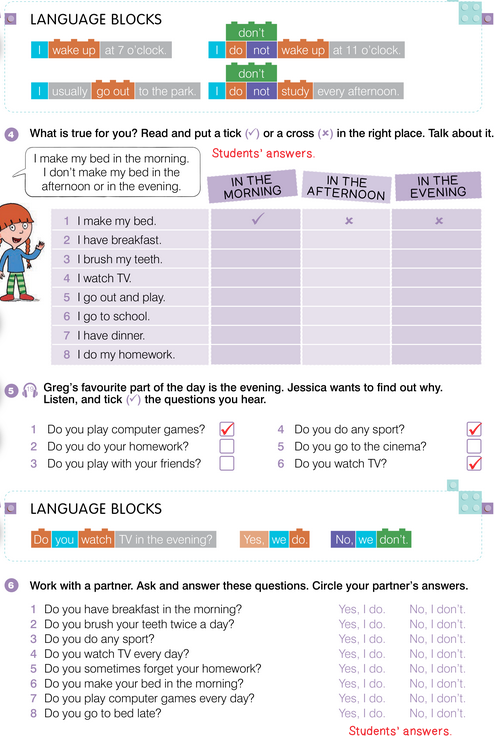 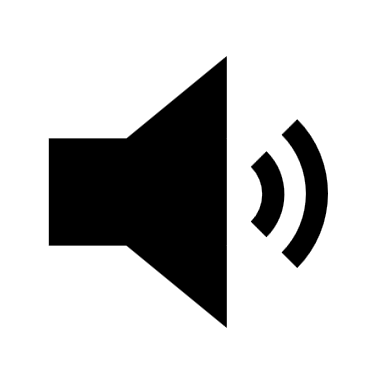 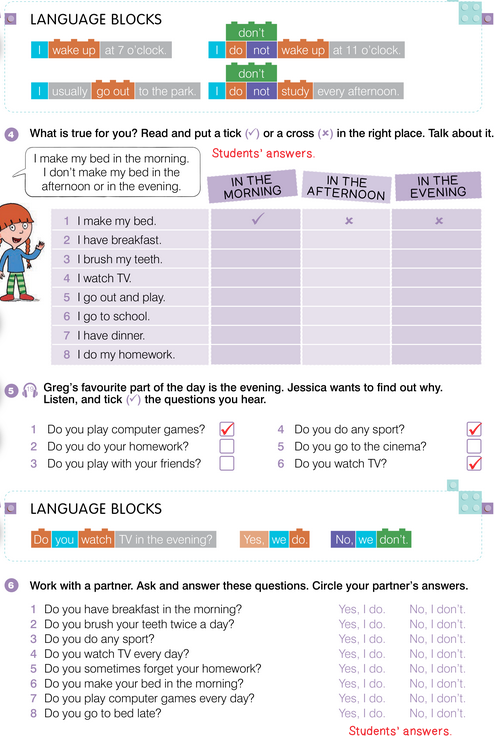 UNIT 2 EVERY DAY
MY FAVOURITE PART OF THE DAY
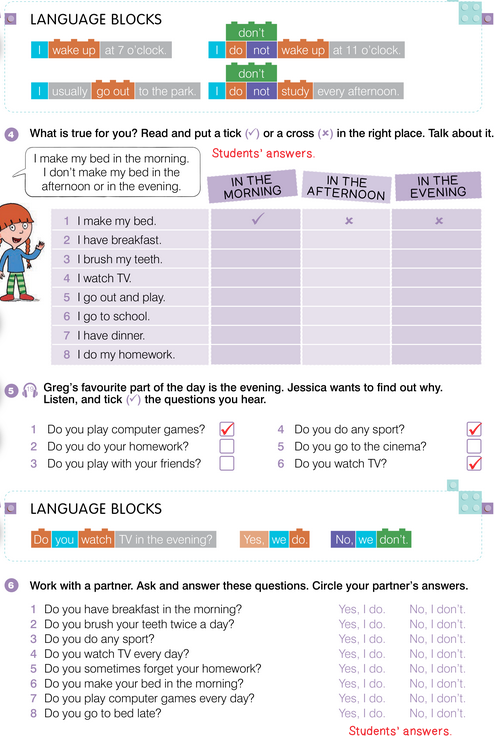 How often does it happen?
never
sometimes
always
often
How often does it happen?
nikada
ponekad
uvijek
često
How often does it happen?
nikada
ponekad
često
uvijek
How often does it happen?
I make the bed.
always
always
always
always
How often does it happen?
I  am  happy.
always
always
always
UNIT 2 EVERY DAY
MY FAVOURITE PART OF THE DAY
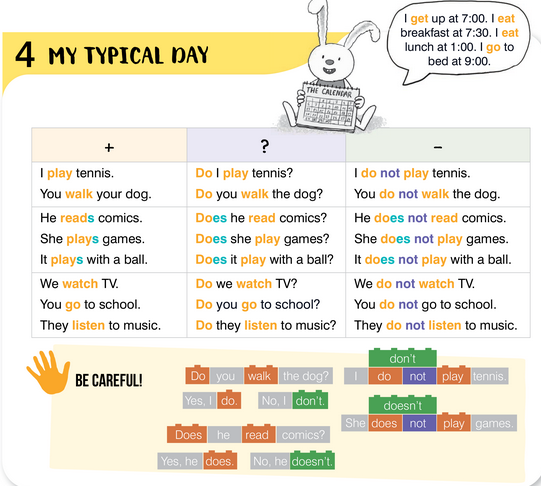 UNIT 2 EVERY DAY
MY FAVOURITE PART OF THE DAY
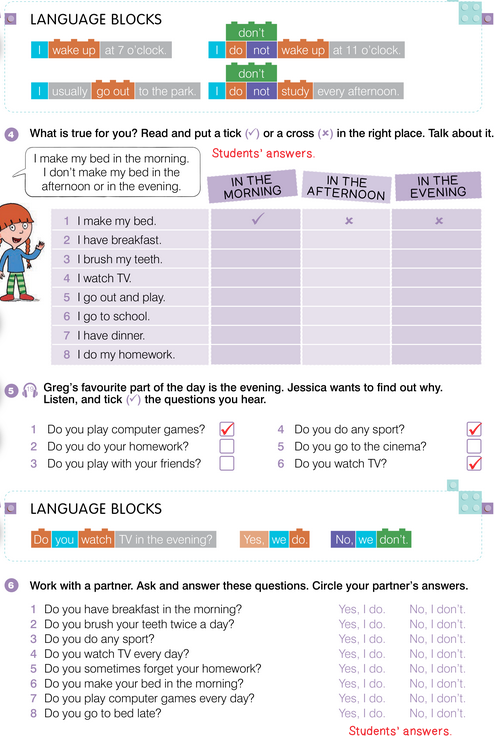 UNIT 2 EVERY DAY
MY FAVOURITE PART OF THE DAY
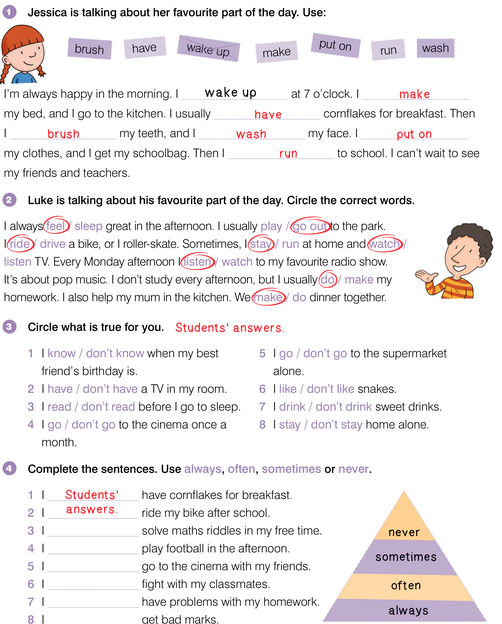 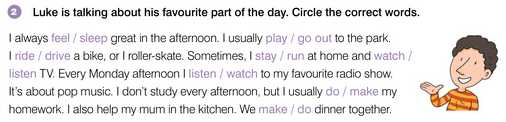 UNIT 2 EVERY DAY
MY FAVOURITE PART OF THE DAY
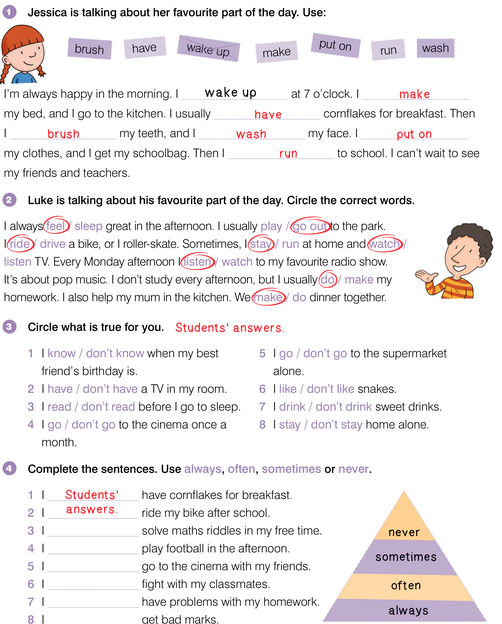 UNIT 2 EVERY DAY
MY FAVOURITE PART OF THE DAY
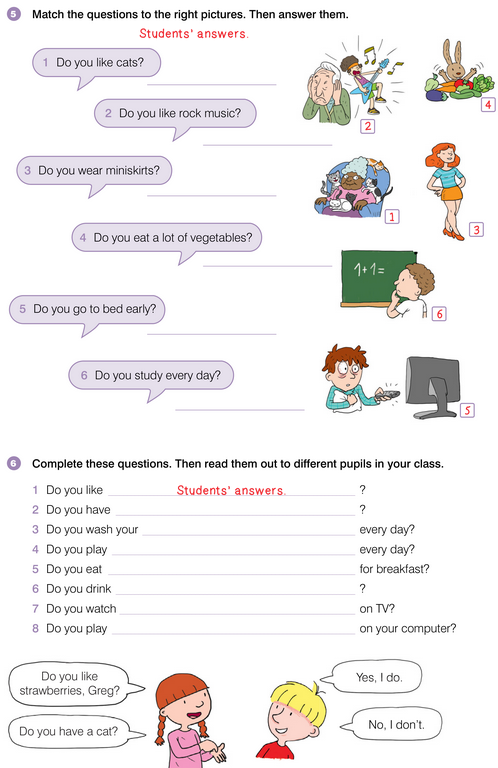 UNIT 2 EVERY DAY
MY FAVOURITE PART OF THE DAY
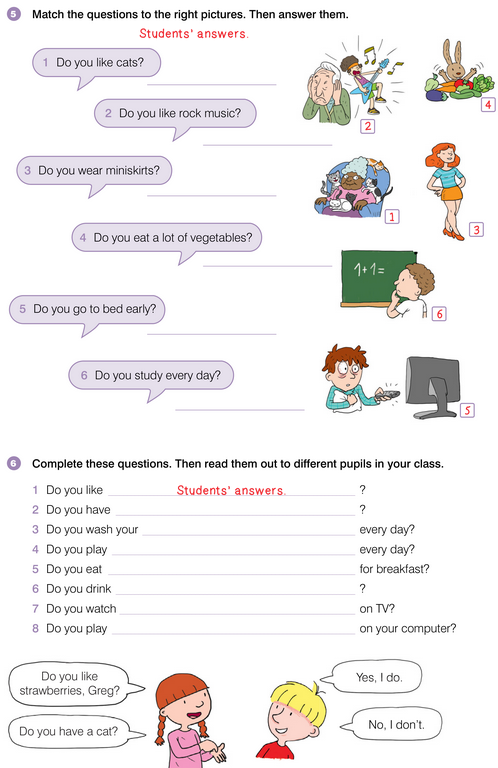